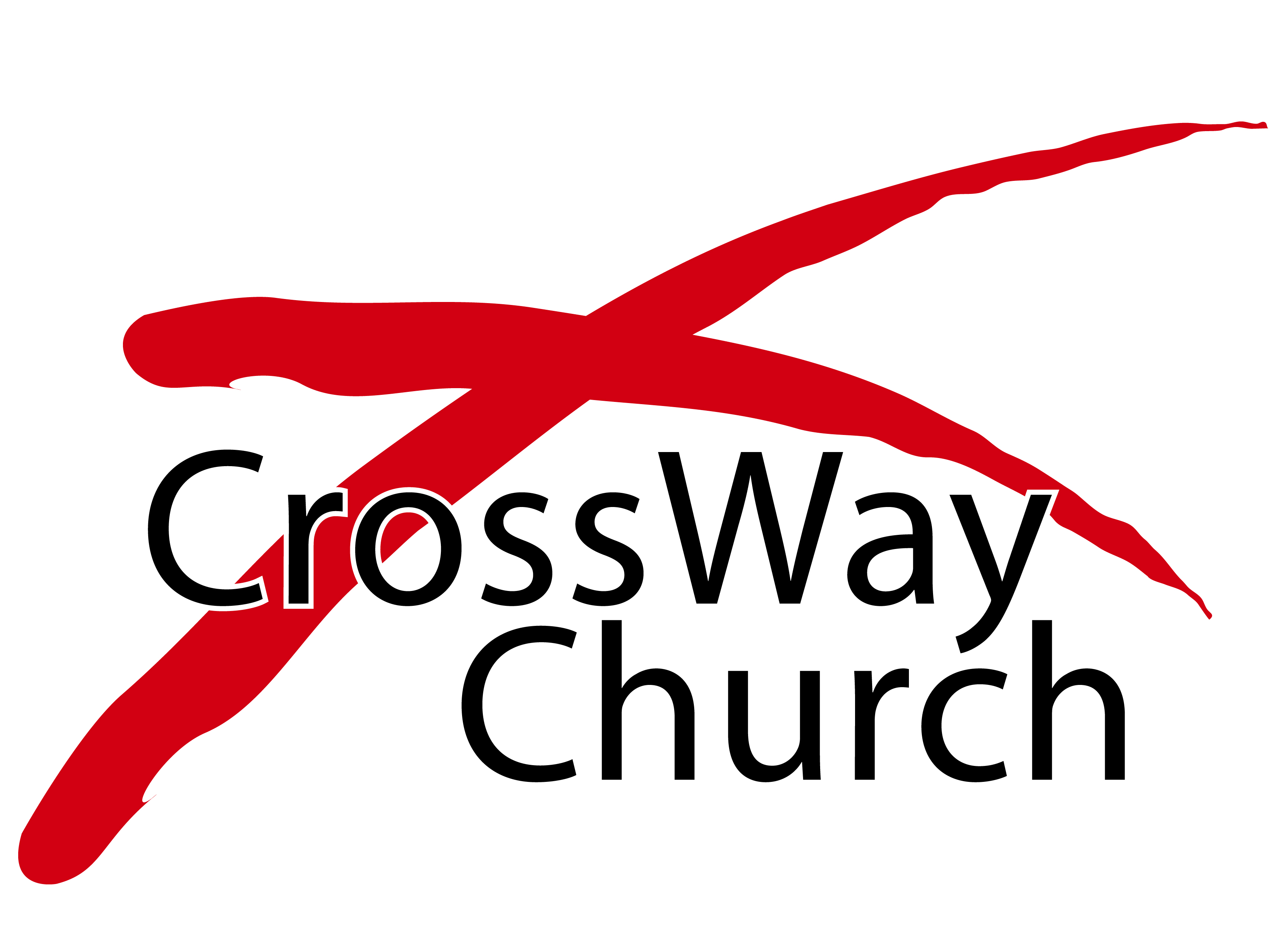 “Taste & See That the Lord Is Good!”               CW All-Church Retreat 2018
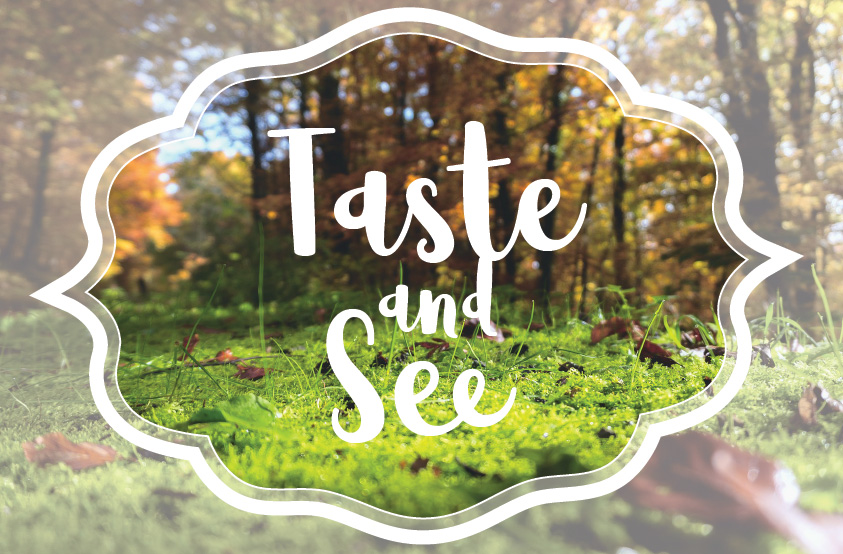 Session 1  	Navigating the Assorted Fare of God’s Table  			(Psalm 34:1-7)

Session 2	Giving Thanks for the Goodness of God 			(Psalm 34:8-10)

Session 3	Learning to Sit like Children at God’s Table 			(Psalm 34:11-18)

Session 4	Sticking at God’s Table even When It Seems like We Are 
			Being Starved 						(Psalm 34:19-22)
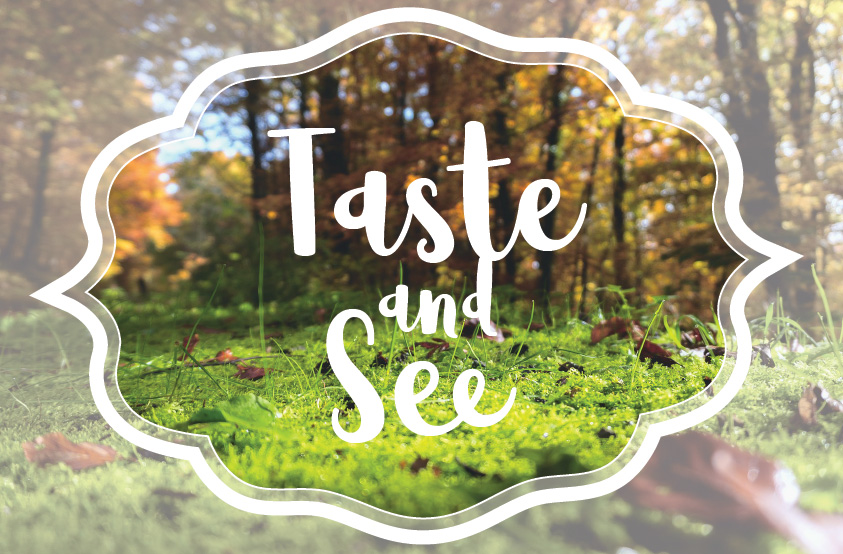 “Giving Thanks for the Goodness of God”
Psalm 34:8-10
Session 2 [Saturday Morning]
All-Church Retreat 2018
© June 23, 2018
Pastor Scott Bullock
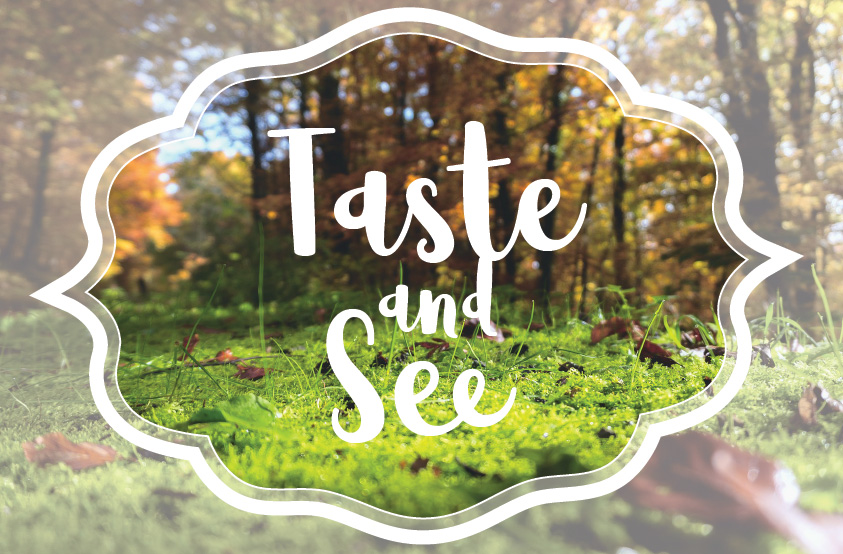 SMALL GROUP QUESTIONS
The Psalmist describes a state of no “lack”! In verse 9, “those who fear [the LORD] have no lack!” and in verse 10, “those who seek the Lord lack no good thing.” What do you feel that you are lacking in your life?

What is the difference between our perception of lacking and the reality of our lacking? In what ways might our perception of lack more likely be a problem with our meagerness of fear, awe, and pursuit of the Lord?

What do you think it means to seek and to fear the Lord and how would you say that you have or haven’t feared or sought him?

Take a moment to praise God together about the places where you haven tasted and seen the Lord’s goodness.
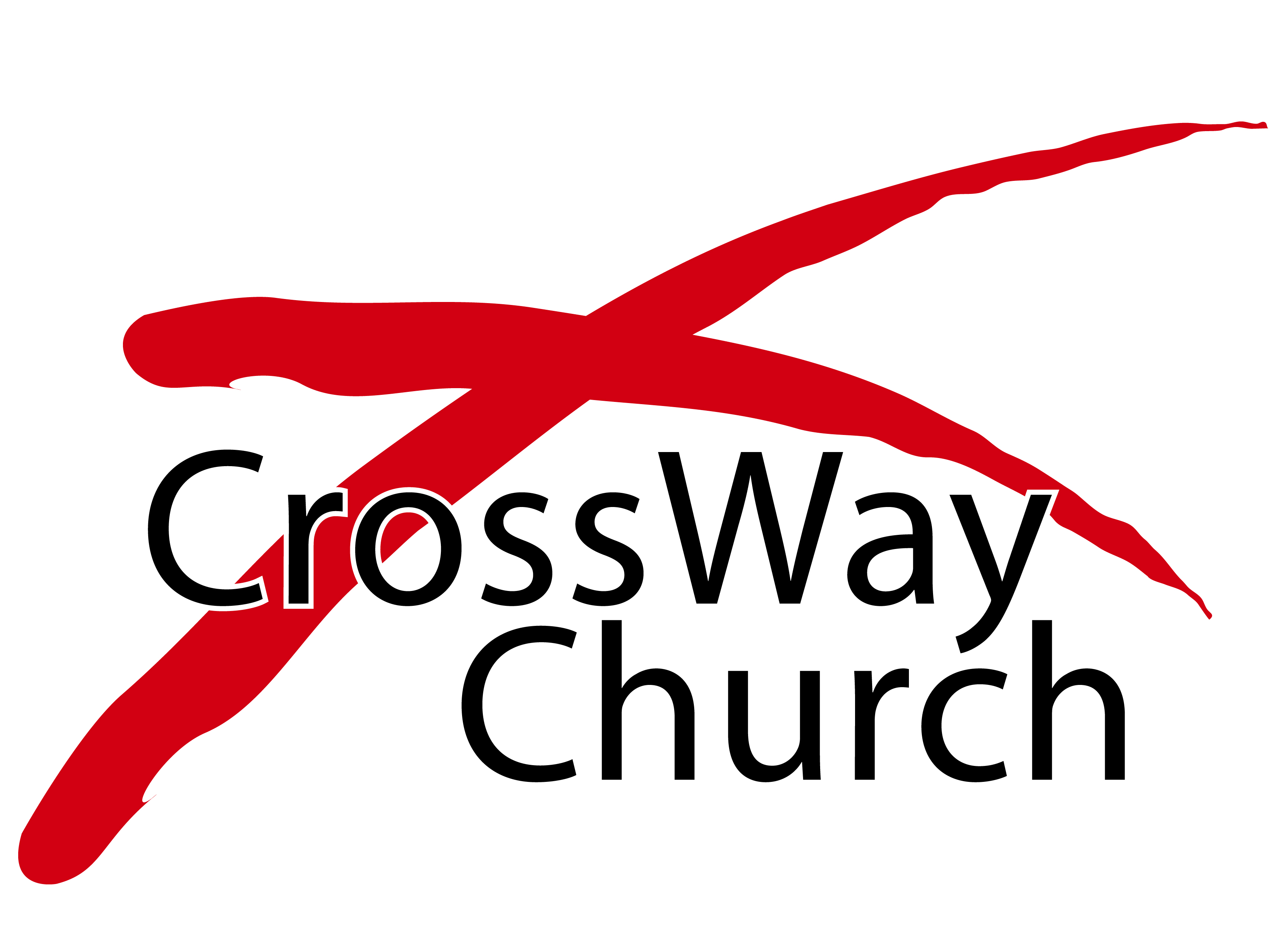